Training of Trainers  for A/H1N1 Vaccine Deployment in Cambodia
Kampong Channang, 22-23 February 2010
Kampong Cham, 25-26 February 2010

with support from:  
USAID thru AED and JSI DELIVER (thru PATH Cambodia) & WHO
Venue of training
Provincial Health Department of Kampong Chhnang, 22-23 Feb 2010
Kampong Chhnang is 90 kms away from central part of Phnom Penh. 
The fourth province detected with high cases of H1H1 in 2009.
Strategic to gather representatives from 10 provinces for the first batch of TOT.
Venue of training
7Makara Hotel, Kampong Cham, 25-26 Feb. 
Kampong Cham is 120 kms away from Phnom Penh.
The biggest province with a population of 1.5 million.
With reported cases of H1N1, but lower incidence than Kampong Chhnang.
Provincial health department hosted the training of 14 provinces
Participants
In Kampong Chhnang, representatives were from 10 provinces, namely: Takeo, Kampot, Pursat,Kokong,Kampong Speu, Svay Reing, Kampong Cham, Kep, Sihanoukville, and Bantay Meancheay. 
In Kampong Cham, participants were from the remaining 14 provinces.
Participants are provincial  health department directors or deputies, EPI chiefs and continuing education  officers.
Expectations after TOT
In total, 24 provinces were represented in the TOT
Only participants from 4 priority provinces such as: Phnom Penh, Kandal, Kampong Chhnang, and Kampong Speu will cascade trainings of health care workers and vaccinators at operational districts of their provinces. 
Those from 20 provinces are expected to prepare their operational plans while waiting for the next shipment of vaccine.
Group photo – Kampong Chhnang
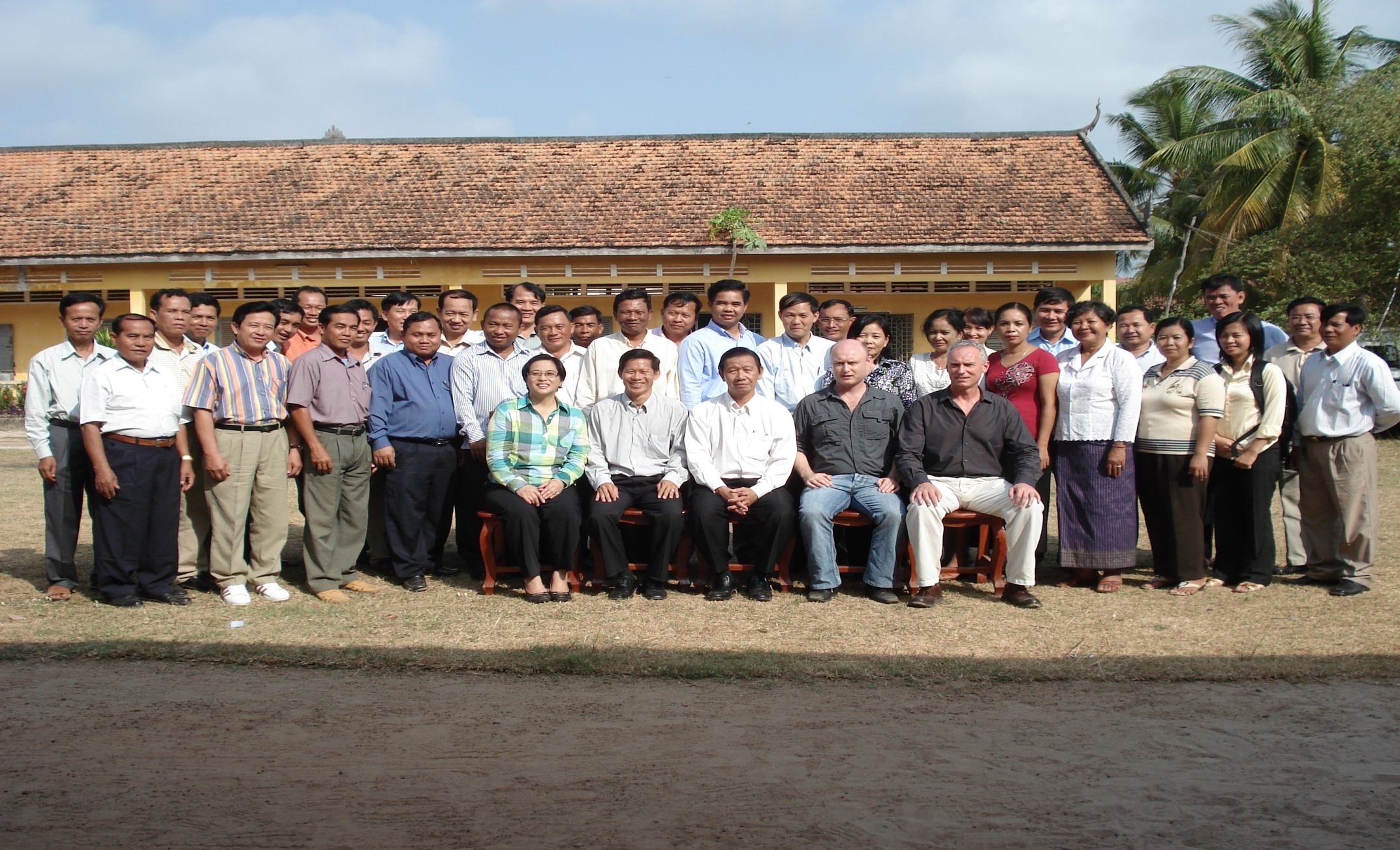 Group photo – Kampong Cham
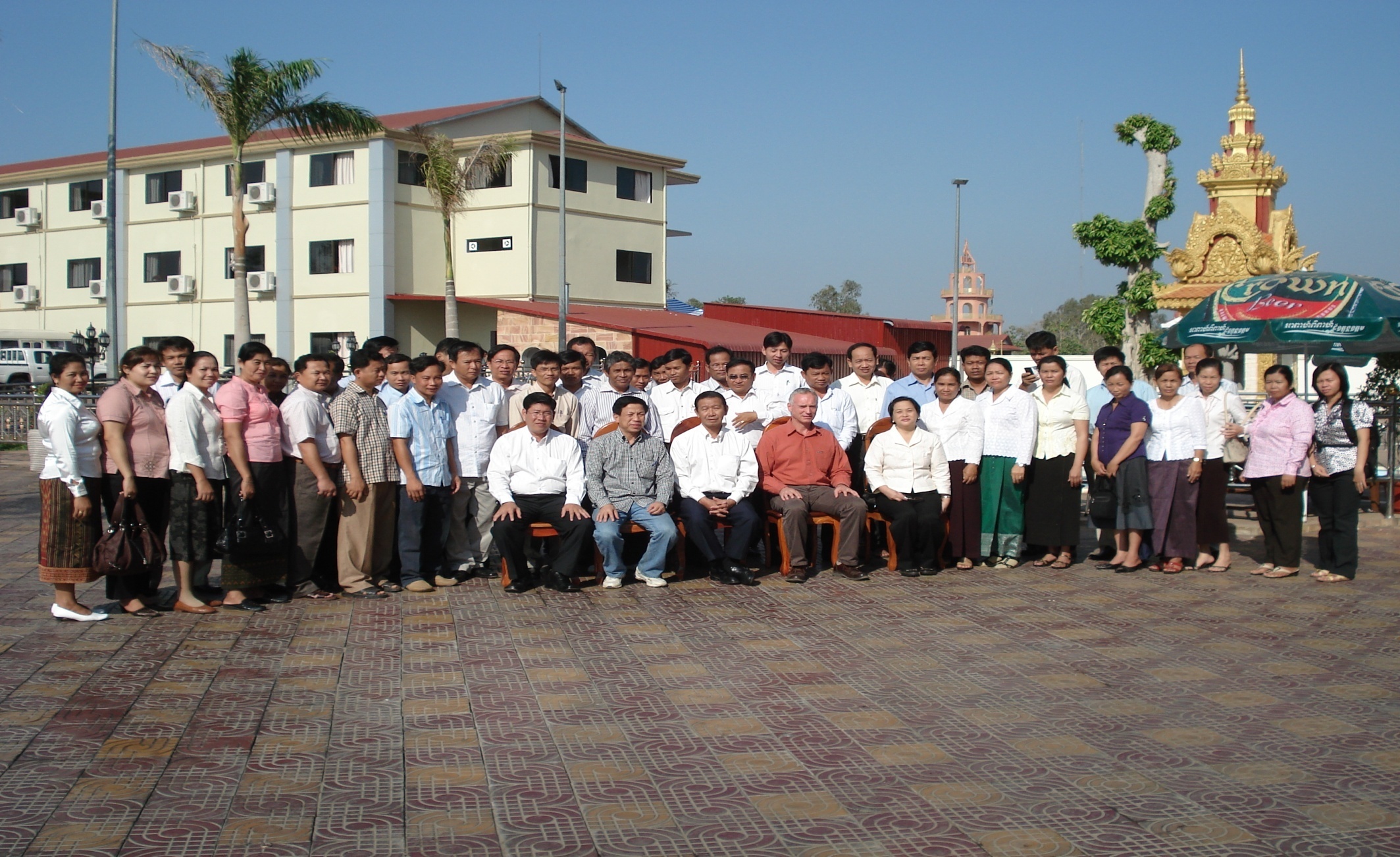 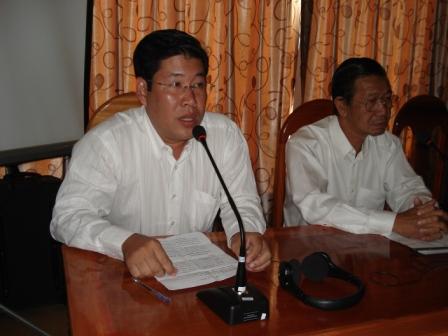 Opening
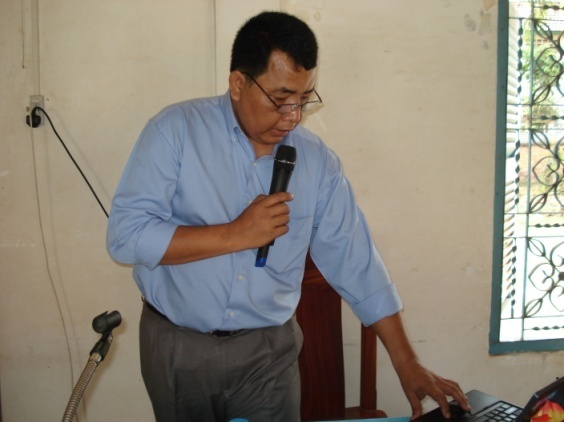 Welcome by Dep. Dir Dr Savuth
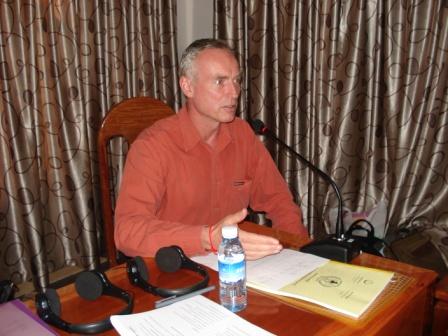 Emcee: Mr Ork Vichit, NIP
Message from WHO
Message by Prof. Sann Chan Seoung, NIP manager
H1N1 background
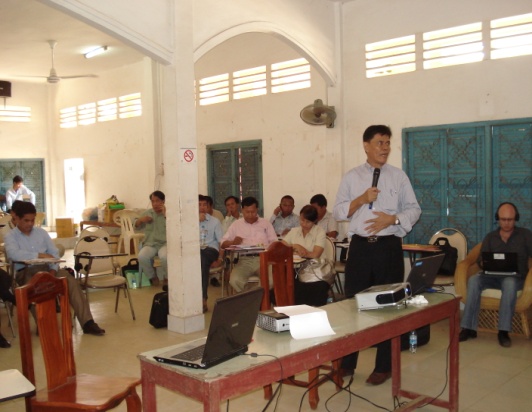 Dr Chneng Mom of NIP PHN office provided basic information about H1N1.
What is H1N1?  How does H1N1 transmitted? What is the H1N1 situation in Cambodia?
What are the symptoms? How do we protect ourselves and  our families?
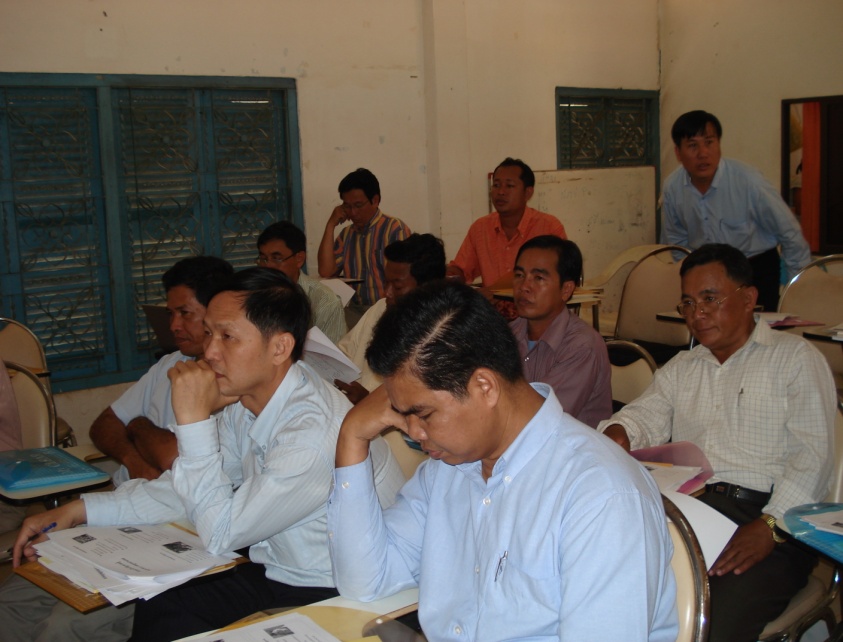 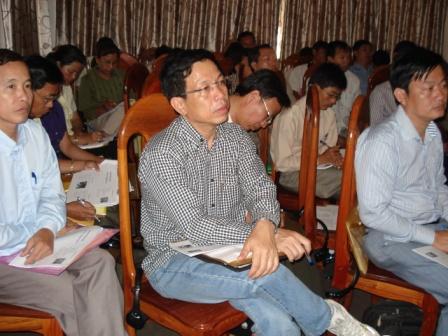 Logistic management
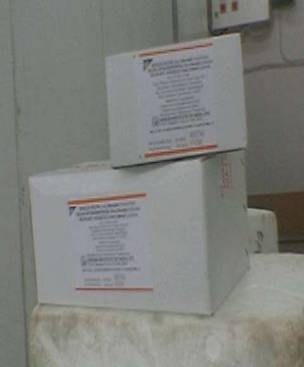 Peter Vanquaille, WHO consultant discussed logistic management.
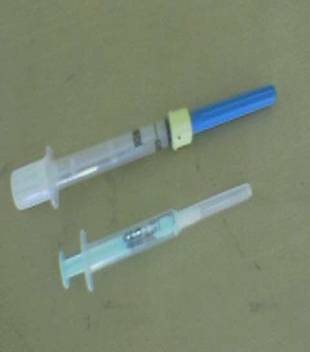 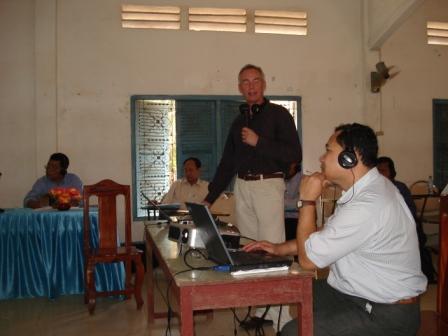 Defining roles and responsibilities
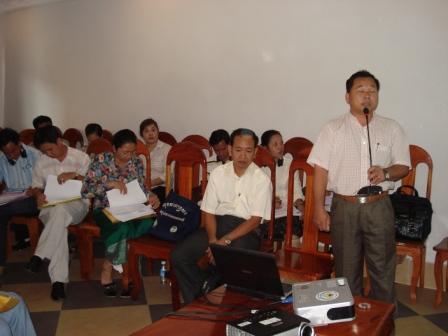 Mr Thom, NIP  outlined the roles and responsibilities  of vaccinators and village health support group.
Vaccine management and adverse effect following immunization
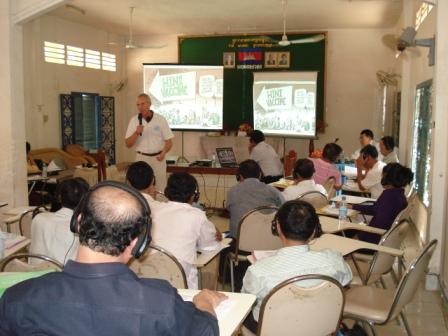 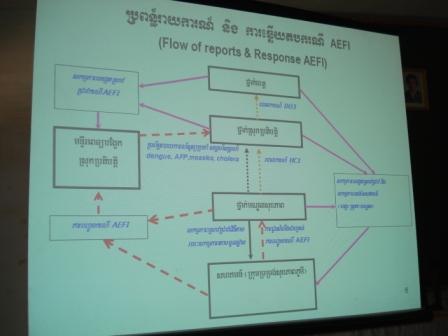 Addressing AEFI... (what if? ) facilitated by Peter.
Waste management
A discussion of waste disposal plan and required guidelines.
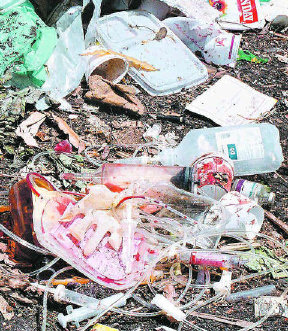 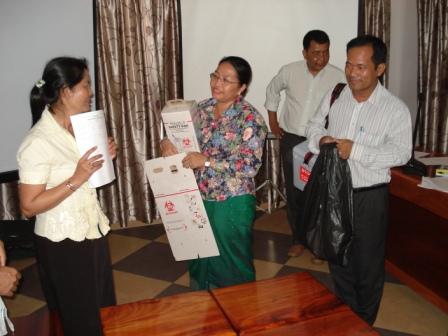 Termination of deployment
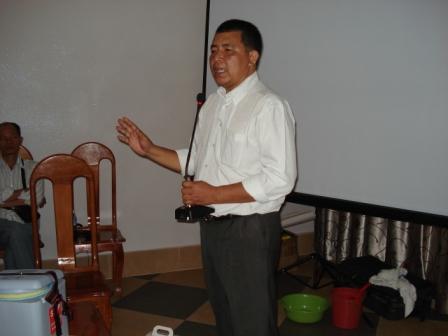 “All access vaccines and ancillaries left over from the campaign at any fixed site must be recorded and returned to provincial storage at the end of the campaign.”
Communication
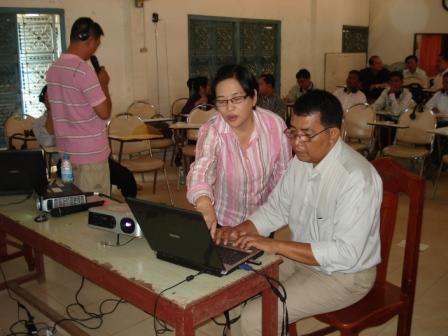 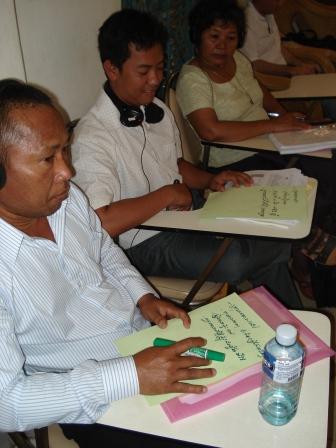 Identifying their target groups...
Communication
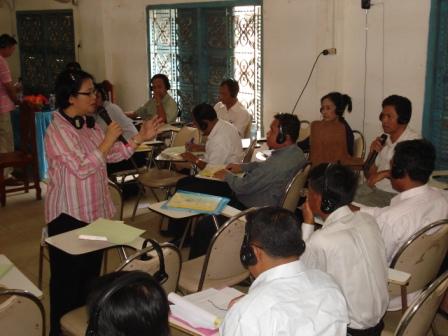 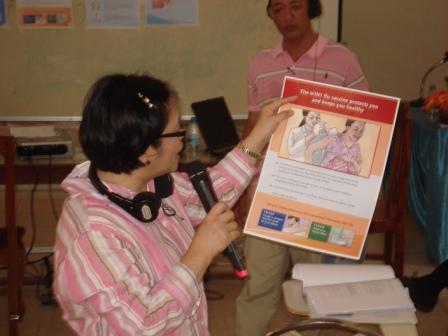 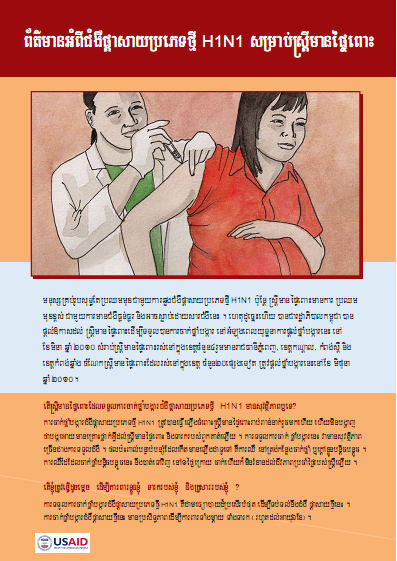 Providing the message for pregnant mothers...
Communication
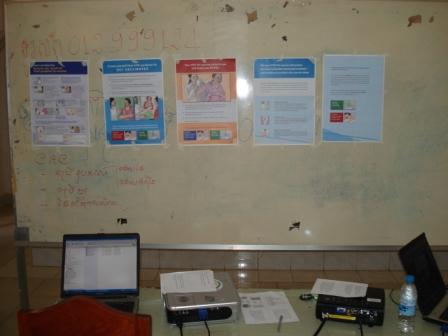 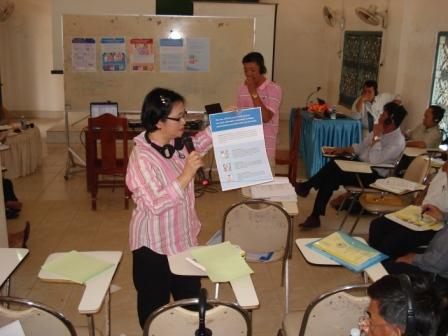 The job aids for health care workers
Working on scenarios
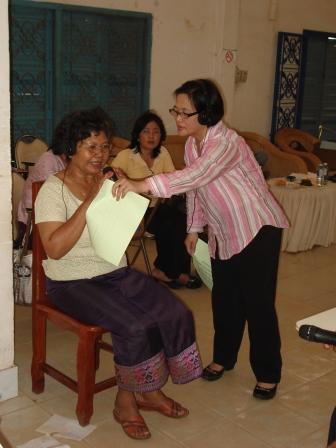 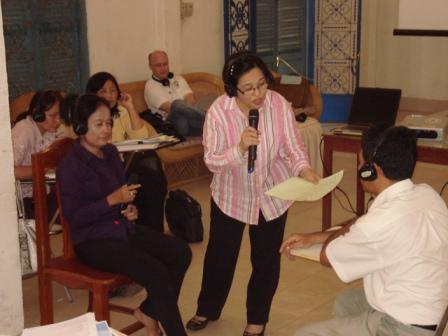 A male health care worker talking to the woman who shares a story of a pregnant woman who had miscarriage after receiving the vaccine (AFEI case).
A pregnant woman interested to get the vaccine  but not so sure about its safety.
Reiterating H1N1 pandemic flu messages
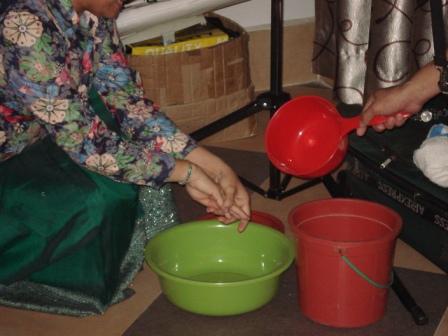 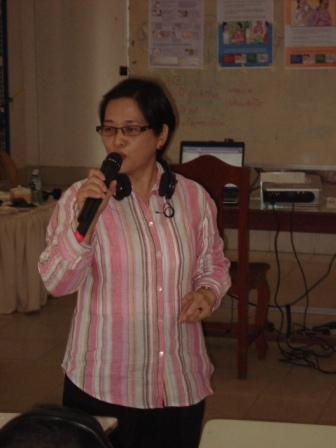 Hand washing
Role Play
Establishing a vaccination point
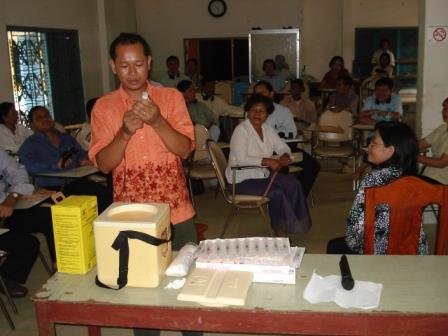 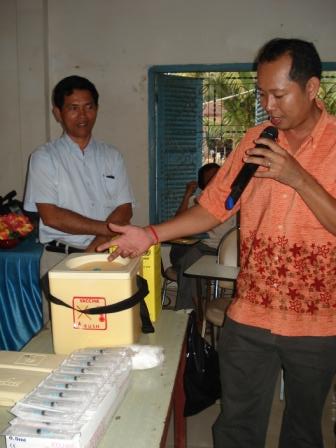 Preparation of the vaccination table
Role play
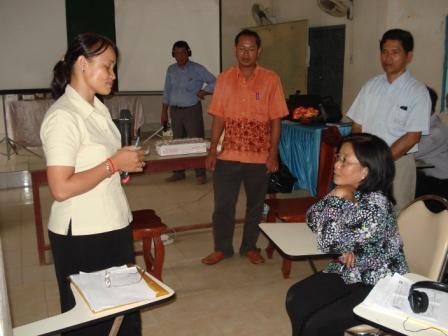 Assembly of the safety box
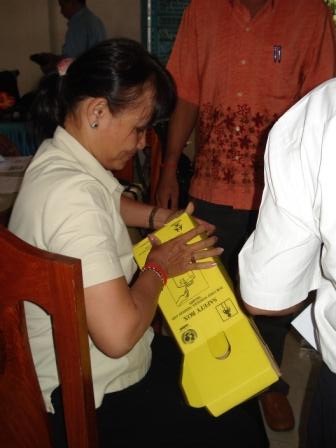 Counseling eligible clients...
Informing noneligible clients...
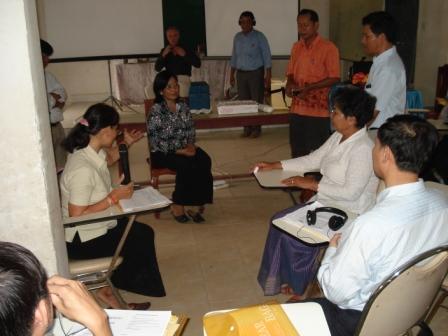 Role play
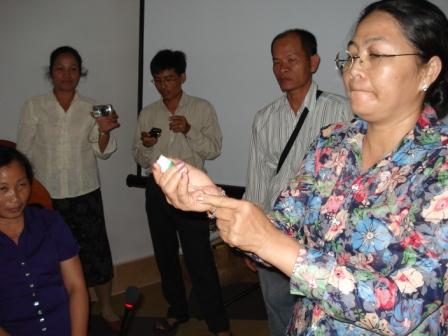 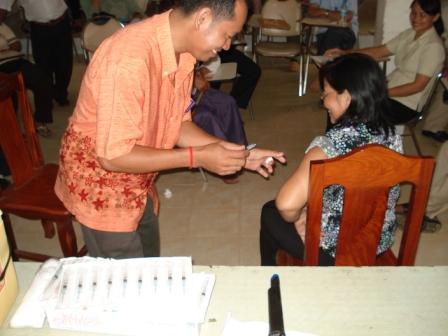 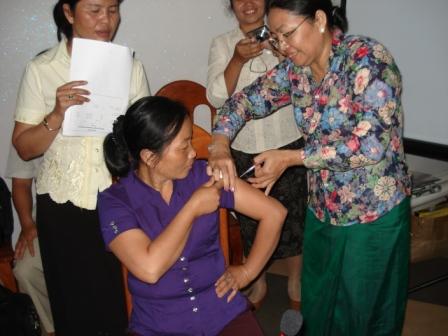 Vaccination
Lessons Learned
Coordination of technical assistance is difficult in a country where AED does not have physical presence. 
Language barrier is a problem encountered both in technical and administrative process.
The communication module prepared by AED could have been maximally used if AED has been involved in the pre-planning  stage and if a more organized (or proactive) assessment of the local partners was done. 
IPC- related scenarios and role plays are found practical and more appreciated by participants if integrated with other technical sessions of the training.